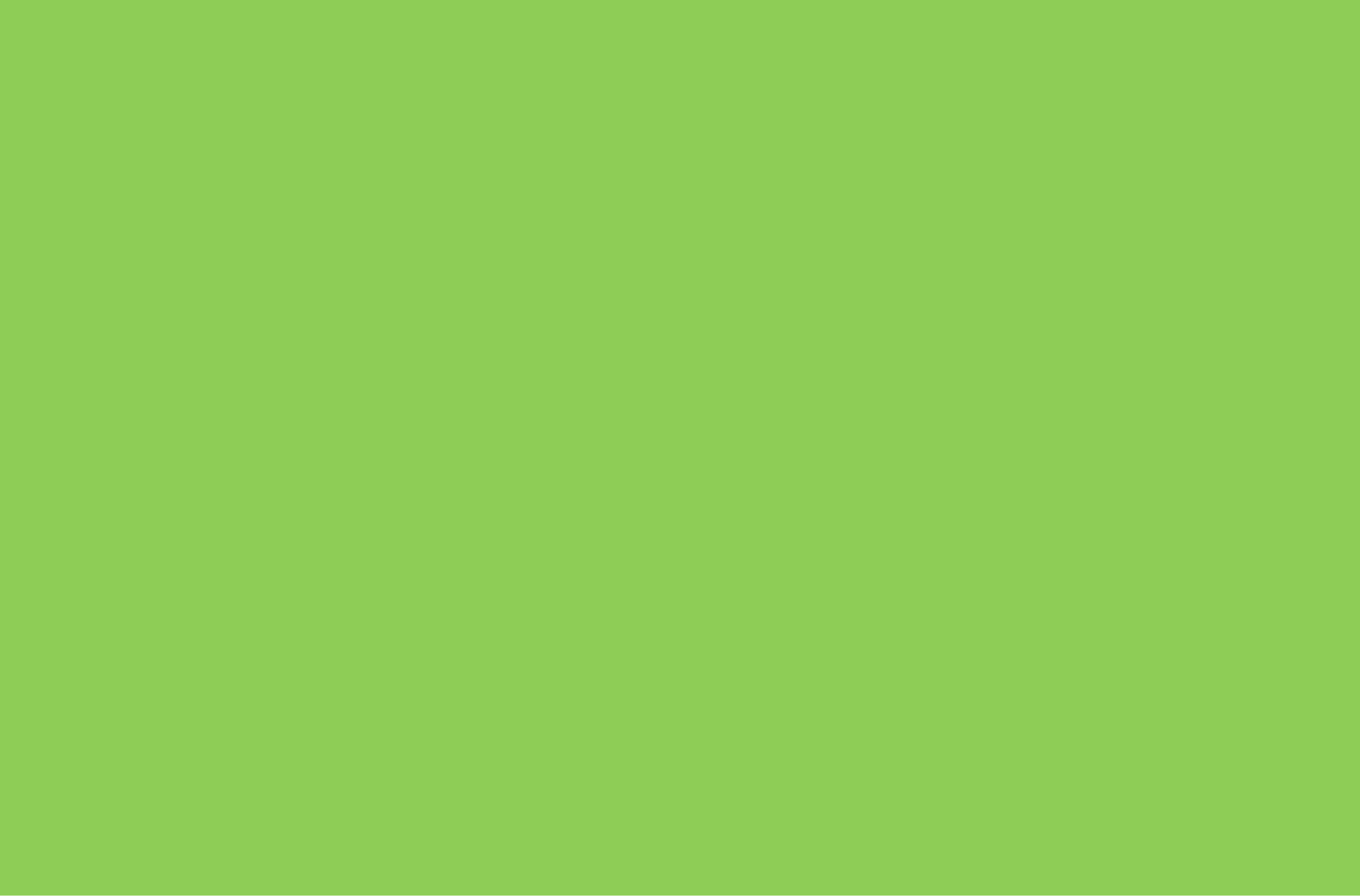 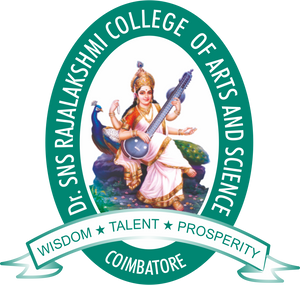 Dr. SNS RAJALAKSHMI COLLEGE OF ARTS & SCIENCE (Autonomous)
Coimbatore -641049

Accredited by NAAC(Cycle–III) with ‘A+’ Grade
(Recognized by UGC, Approved by AICTE, New Delhi and  
Affiliated to Bharathiar University, Coimbatore) 

DEPARTMENT OF COMPUTER SCIENCE
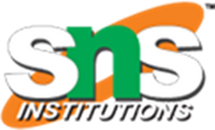 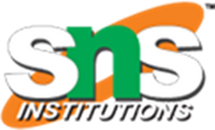 COURSE NAME : 21UCU407 - Computer Network and Data
Communications

II YEAR /III SEMESTER

Unit 1- INTRODUCTION

Topic 3 : Protocol Architecture
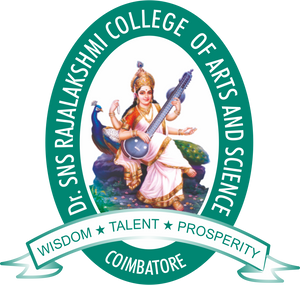 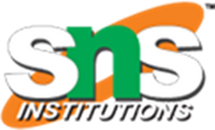 Protocol Architecture
Task of communication broken up into modules

For example file transfer could use three modules

File transfer application

Communication service module

Network access module
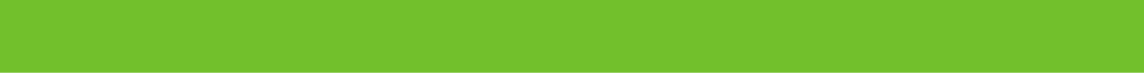 Protocol Architecture
20/06/2023
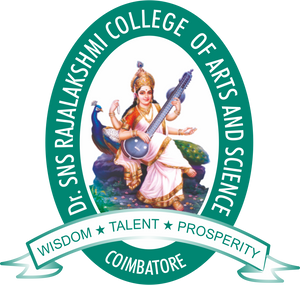 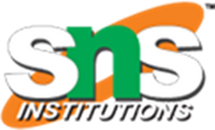 Simplified File Transfer Architecture
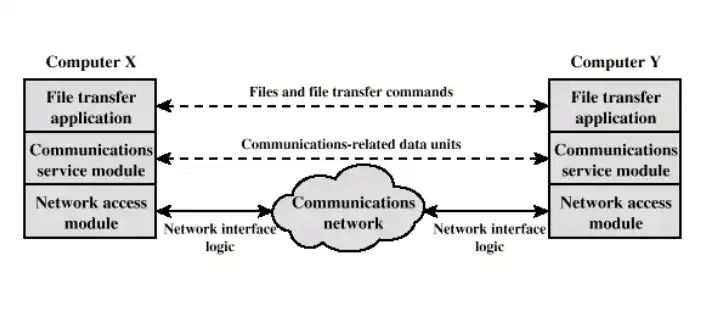 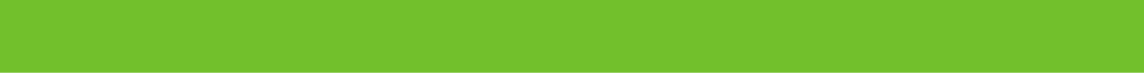 Protocol Architecture
20/06/2023
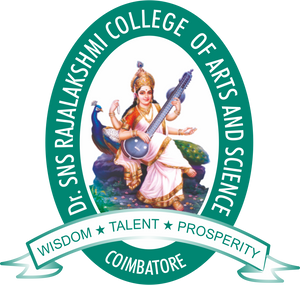 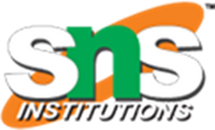 A Three Layer Model
Network Access Layer

Transport Layer

Application Layer
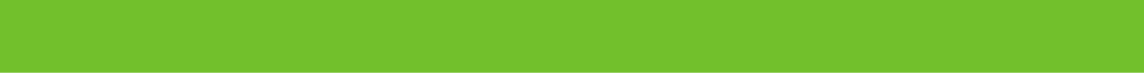 Protocol Architecture
20/06/2023
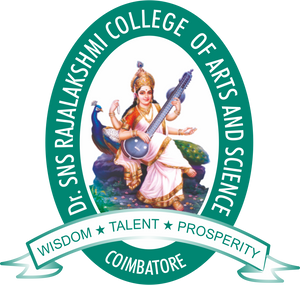 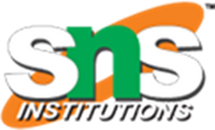 Network Access Layer
Exchange of data between the computer and the network

Sending computer provides address of destination

May invoke levels of service

Dependent on type of network used (LAN, packet switched etc.)
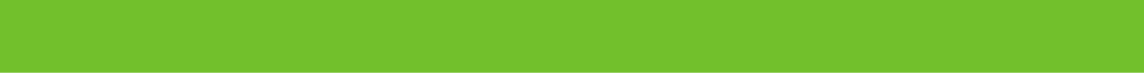 Protocol Architecture
20/06/2023
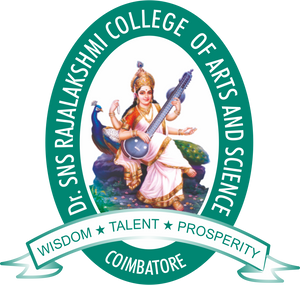 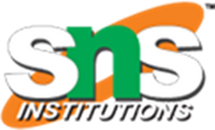 Transport Layer
Reliable data exchange

Independent of network being used

Independent of application
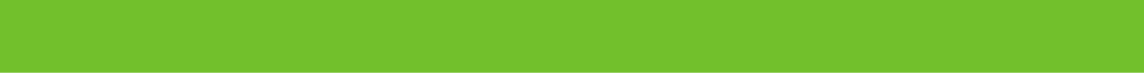 Protocol Architecture
20/06/2023
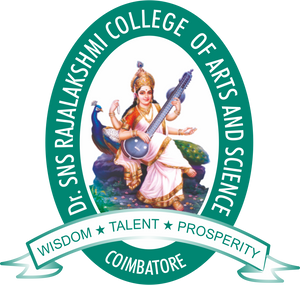 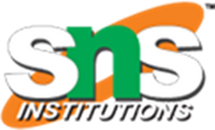 Application Layer
Support for different user applications


e.g. e-mail, file transfer
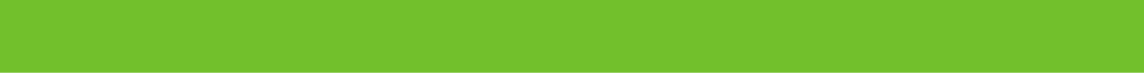 Protocol Architecture
20/06/2023
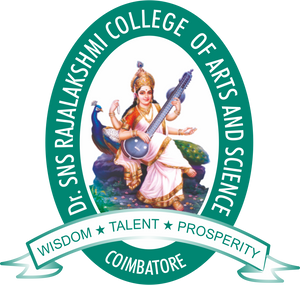 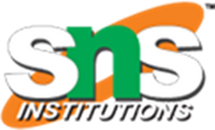 ASSESSMENT
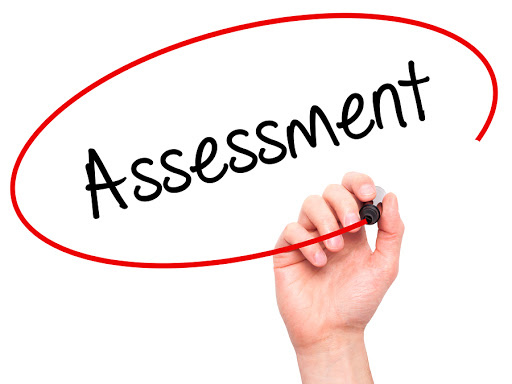 What is protocol Architecture?

Explain about three layer model
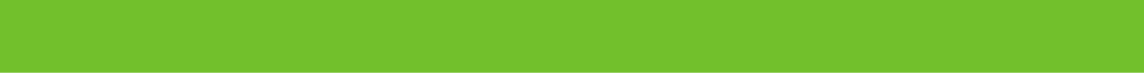 Protocol Architecture
20/06/2023
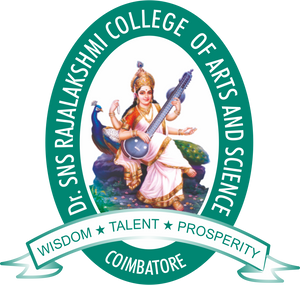 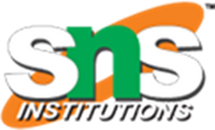 References
Data and Computer Communications, Tenth Edition, William Stallings, Pearson Prentice Hall, 2014, ISBN 10: 0-13-350648-7, ISBN 13: 978-0-13-350648-8

Computer Networks, Andrew S Tanenbaum and David J. Wetherall, Fifth Edition, Pearson Publisher, 2010, ISBN-13: 978-0-13-212695-3.

Data communication and Networking, Behrouz A Forouzan, McGraw-Hill, Fifth Edition, New York, 2012. ISBN: 0073376221
Thank You
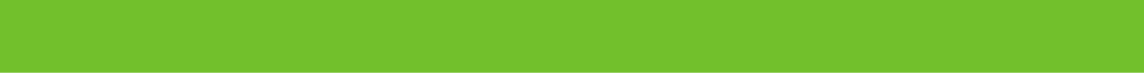 Protocol Architecture
20/06/2023